Visual Studio 2010and.NET Framework 4Training Workshop
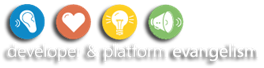 Presentation Outline (hidden slide):
Technical Level: 300
Intended Audience: Developers & Architects
Objectives (what do you want the audience to take away):
How is client-side development made easier?
How can I achieve more control over my application?
How are the existing server controls enhanced?
Presentation Outline:
Client ID
ViewState Mode
Routing
Query Extender
Control Enhancements
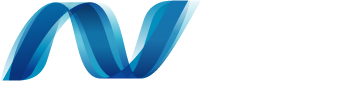 What’s New InASP.NET Web Forms 4
Name
Title
Organization
Email
[Speaker Notes: ESTIMATED TIME:
60 minutes]
Objectives
How is client-side development made easier?

How can I achieve more control over my application?

How are the existing server controls enhanced?
Client ID
Control
Hierarchy
1) Master Page (No ID)
2) User Control (“HeaderForm”)
3) Drop Down List (“States”)
Resulting Client IDs:
ctl00
ctl00_HeaderForm
ctl00_HeaderForm_States
ViewState Mode
If you do this…
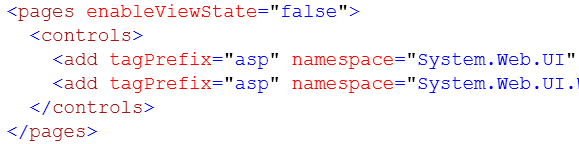 Then neither this…
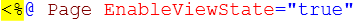 Nor this…
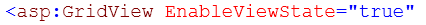 Will work
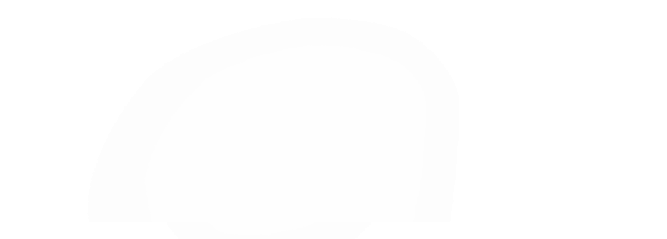 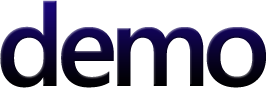 Client IDViewState Mode
Routing
ASP.NET Routing

Route:
Product/{name} -> Product.aspx
Request:
Products/Bikes
WebForms Page

File Name:
Product.aspx

Route Values:
Name = “Bikes”
Response
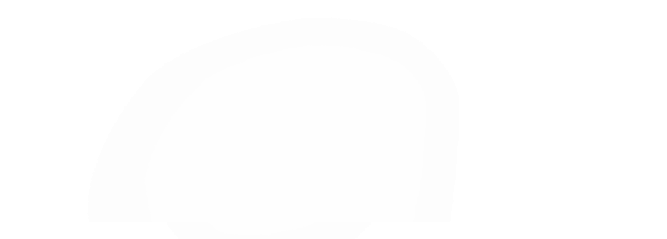 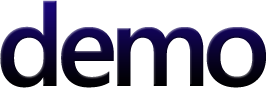 Routing
QueryExtender
LINQ To SQL
Data Source
Entity
Data Source
Uses arbitrary language
Difficult to extend
Uses Entity SQL
Difficult to extend
Query
Extender
Uses Parameters
Very easy to perform advanced queries
What investments have been made to the existing controls?
Misc Control Enhancements
FormView
Can remove superflous <table>

GridView 
Allows styling of header columns when sorted
Works without ViewState
Supports persisted selection

3)  ListView
No longer requires a LayoutTemplate
Supports persisted selection
Misc Control Enhancements (cont.)
CompareValidator
Supports Time and DateTime

2)   LinqDataSource
Allows you to write queries using LINQ

3)  DataPager
Works with GridView, DetailsView, and FormView
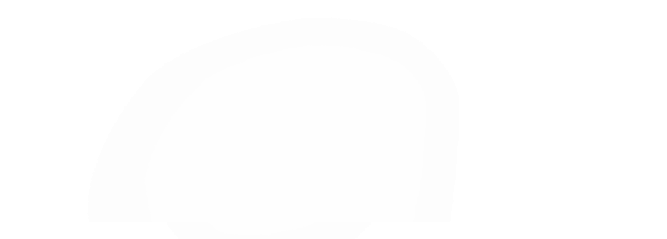 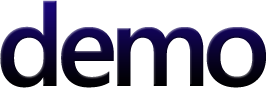 QueryExtenderControl Enhancements
Summary
The new client ID and ViewState mode features give you better control over your application

Routing integration allows you to easily customize your sitemap

New server control enhancements make leveraging the existing control suite easier
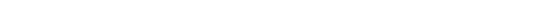